Merdeka Belajar:  Towards an Independent Education System in Indonesia
Muhammad Adlin Sila
(The Ministry of Education, Culture, Research & Technology - MoECRT)
The Netherlands-Indonesia Consortium for Muslim-Christian Relations
(NICMCR) - Pokja Costly Tolerance/Inclusive Religious Education
(CT/IRE) International Conference, 25 May 2023.
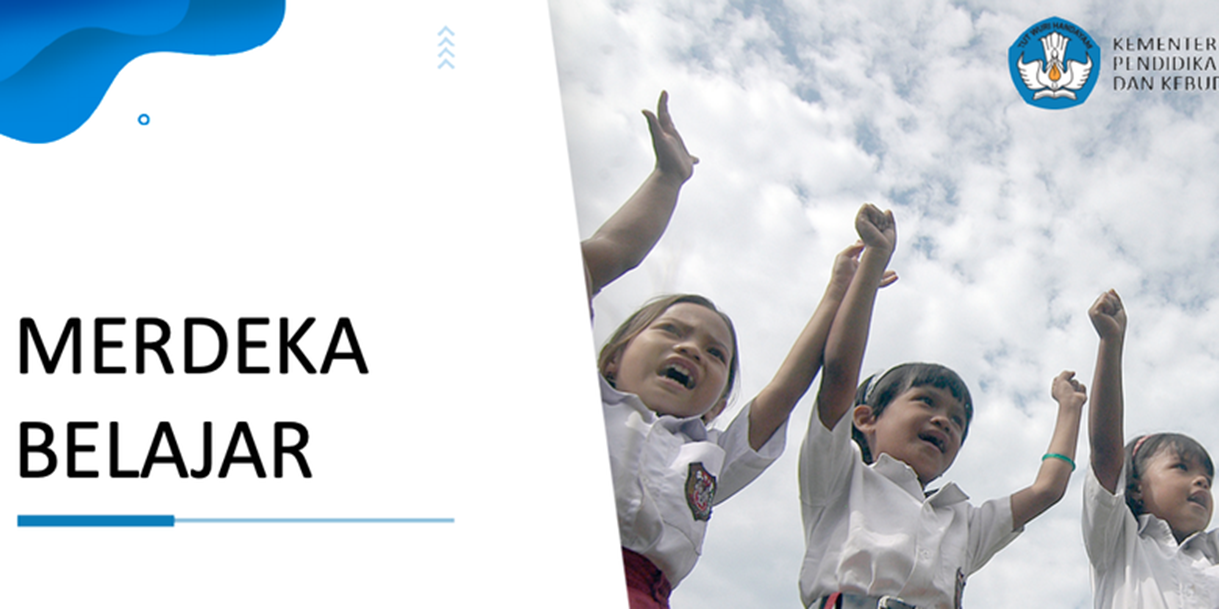 \
What Merdeka Belajar really means?
Being Independent in the learning process 
“To give more freedom and autonomy for the educational institution in order to be independent from bureaucracy, the teachers and lectures are freed from difficult bureaucracy and students are given more space to choose the subject that they like most”.
Mr Nadiem Anwar Makariem, the Minister of Education, Culture, Research & Technology (MoECRT)
Institutional education should be freed from three “great sins” (Tiga Dosa Besar) namely intolerance, sexual violence, and harassment or bullying.

Law enforcement is a must because these [three misdeeds] have become an extremely severe outbreak.
The primary aims of Merdeka Belajar are to allow the students: 

1) the freedom to think, and 
2) the freedom to express themselves.
"Merdeka Belajar will help the students discover their interests and talents enabling them to determine their future careers. Working in a job that suits your interests is one of the most valuable life opportunities, and I want all students in Indonesia to experience that," Mr Nadiem said.
The emphasis on the student’s personality and characteristics as the basis for giving marks. 

The change in the national examination format by instructing school teachers to transform the boring questions-answers method with a much more personal project like making a portfolio, writing a paper, or even a group assessment.
Through this system, the students are taking a new method called the National Assessment, which consists of three parts: Minimum Competency Assessment (AKM), Character Survey, and Learning Environment Survey.
The AKM was designed to measure students’ achievement from cognitive learning outcomes, namely, literacy and numeracy. 
With the new method based on literacy and numeracy, students can apply their literacy and numeracy skills to solve almost any problem in any subject they are facing.
The simplification of the teachers’ teaching plan into one single page only.
The loosening up of the Zonation method. 
The aims are to let the students have more fun and enjoy the learning process, to be able to socialize with their friends and to have an overall better learning environment to be the best version of themselves. 
Innovation in managing the study programs was demanded to improve the students' global competencies through various latest courses.
Three groups targeted in Merdeka Belajar
Merdeka Belajar (Independent study for the students)

2) Merdeka Mengajar (Independent teaching for the teachers)

3) Kampus Merdeka (Independent campus for university students)
Digitalization leading to inclusive & equal education
Digitalization has transformed the learning process. The use of digital technology can speed up learning innovations.
The Ministry has established digital platforms called Platform Merdeka Belajar (PMB) and Platform Merdeka Mengajar (PMM)
The digital platforms have provided unlimited access the students and teachers across the provinces regardless of religious and ethnic background. 
The digital platforms have also provided the university authority with more opportunities for developing internship and immersion programs by collaborating with professional graduates, practitioners, and the university’s strategic partners worldwide.
Independent Campus (Kampus Merdeka)
The independent campus program will give the students the opportunity to experience learning outside their original campus through 8 programs namely; an internship program for up to 2 semesters by conducting independent studies, research projects, humanities projects, entrepreneurship, teaching in remote areas, and domestic or international student exchanges.
Mr. Nadiem has also urged practitioners from any industry sector background with no formal teaching certificate to participate in the practitioner’s program called Praktisi Mengajar.
These practitioners will come to campus to share knowledge and experiences, which will certainly be an inspiration for students.
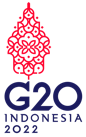 Kampus Merdeka untuk SDM Unggul
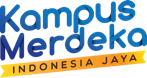 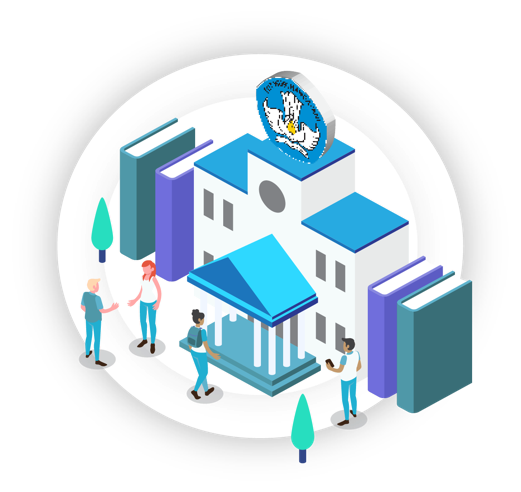 Dasar kebijakan
1
6
4
3
2
7
8
5
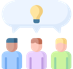 Pertukaran Mahasiswa
Membangundesa
9 kegiatan kampus merdeka
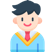 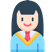 9
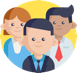 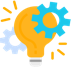 Studi/proyekmandiri
Magang
1 semester (20 sks) di luar prodi
2 semester (40 sks) di luar kampus
Mengajar diSekolah
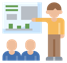 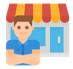 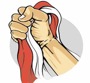 KewirausahaanMahasiswa
9
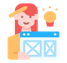 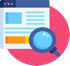 ProyekKemanusiaan
Penelitian
Bela negara/Komp Cadangan
Kementerian Pendidikan, Kebudayaan, Riset, dan Teknoloogi
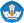 There have been 90,000 university students participating in the Kampus Mengajar or teaching program by urging students to teach in over 20,000 primary and secondary schools in remote areas.
The upcoming Kampus Mengajar program, since its inception in 2020, will involve 21,045 university students who will teach at 5,093 schools nationwide.
The students who participated in the Kampus Mengajar program, dare to leave their comfort zone to contribute to the nation.
Merdeka Belajar
Merdeka Belajar
Merdeka Belajar
The Key Role of the Teachers
Teachers still play a key role in the Merdeka Belajar curriculum since the teachers must be close emotionally to their students. 
But to have high-quality learning, technology should be there to augment the teaching process.
The innovation-focused Merdeka Belajar will not run optimally without the help of technology.
Digitalization (through PMB & PMM) makes the learning process easier and more efficient, especially for students learning from home during the pandemic, and those living in remote areas.
The launching of the ‘Guru Penggerak (Transformational Teacher)’ program in July 2020. This program has started the 6th program batch.
The target set by the Kemendikbudristek, as stated on the https://www.kemdikbud.go.id/ page, is to reach 405,000 teachers certified by the Transformational Teachers Program by the end of 2024, which applies to every education stage, ranging from kindergarten (PAUD), primary (SD), to secondary (SMP & SMA/SMK/SLB) across the provinces. 
(https://school.penggerak.kemdikbud.go.id/gurupenggerak/detil-program)
Platform Merdeka Belajar (PMB)
htthttps://merdekabelajar.kemdikbud.go.id/ps
Platform Merdeka Mengajar (PMM)
https://www.instagram.com/p/CewFTp1pGY5/-
https://www.instagram.com/p/CexVTw1pxcv/-
https://www.instagram.com/p/Ce0KmjiJtuF/Program

 Stories from transformational teacher: https://www.instagram.com/p/CfVwJ-gppbN/-
https://www.instagram.com/p/ChCE1kbpHLN/-
https://www.instagram.com/p/Cke_5ylht8d/
Conclusion
The essence of 'Merdeka Belajar' is to unlock the full potential of teachers and students to innovate and improve their learning quality independently.


“Autonomy [in teaching] means not just following bureaucracy, but also carrying out innovations”, said Mr. Nadiem.
Thankyou